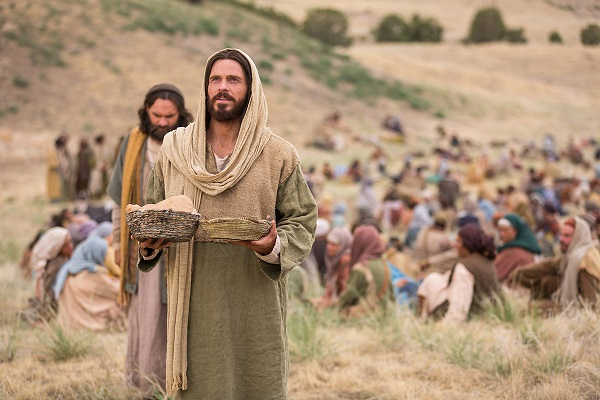 CHUNG LỜI TẠ ƠN
Lm. Nguyễn Duy
ĐK: Trong hân hoan chúng con về đây, mang tin yêu mơ ước nồng say, cùng hợp tiếng ca tạ ơn Chúa lời thiết tha.
1. Bao năm tháng con hằng ước mơ về bên Chúa hát khúc tạ ơn. Ôi giây phút chan hòa thánh ân trong cõi lòng dâng trào ý thơ.
ĐK: Trong hân hoan chúng con về đây, mang tin yêu mơ ước nồng say, cùng hợp tiếng ca tạ ơn Chúa lời thiết tha.
2. Như nai khát mong nguồn nước trong hồn con khát chính Chúa tình thương. Con vui sướng trở về thánh cung cho cõi lòng vuông tròn ước mong.
ĐK: Trong hân hoan chúng con về đây, mang tin yêu mơ ước nồng say, cùng hợp tiếng ca tạ ơn Chúa lời thiết tha.
3. Xin hiệp nhất muôn người chúng con tình yêu Chúa nối kết đoàn con, xin dâng Chúa trong một khúc ca lời cảm tạ muôn đời thiết tha.
ĐK: Trong hân hoan chúng con về đây, mang tin yêu mơ ước nồng say, cùng hợp tiếng ca tạ ơn Chúa lời thiết tha.
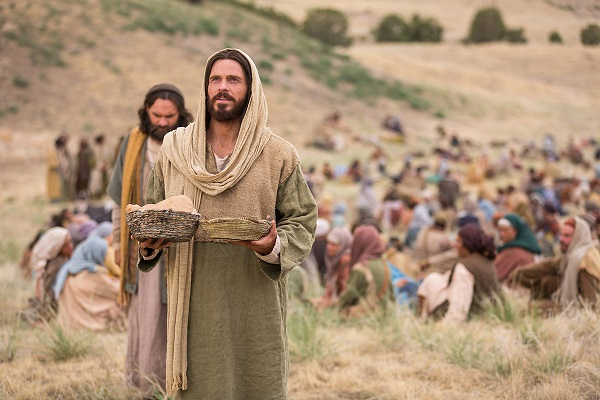 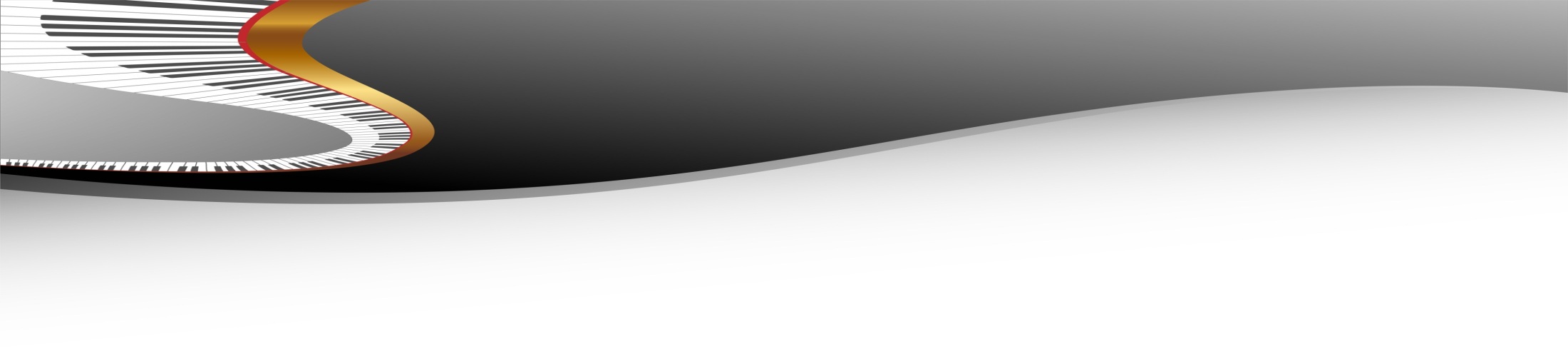 Đáp ca - Lm. Kim Long
Chúa ban bánh bởi trời nuôi dưỡng họ.
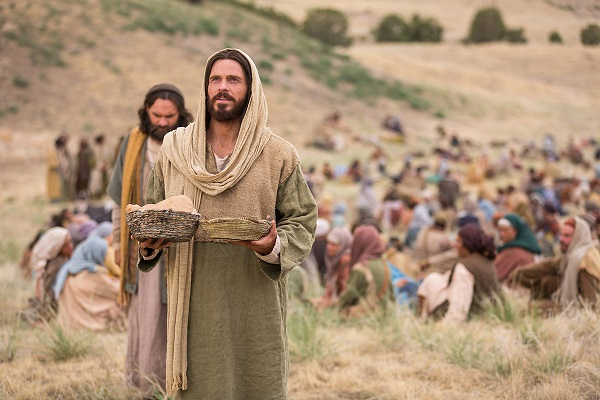 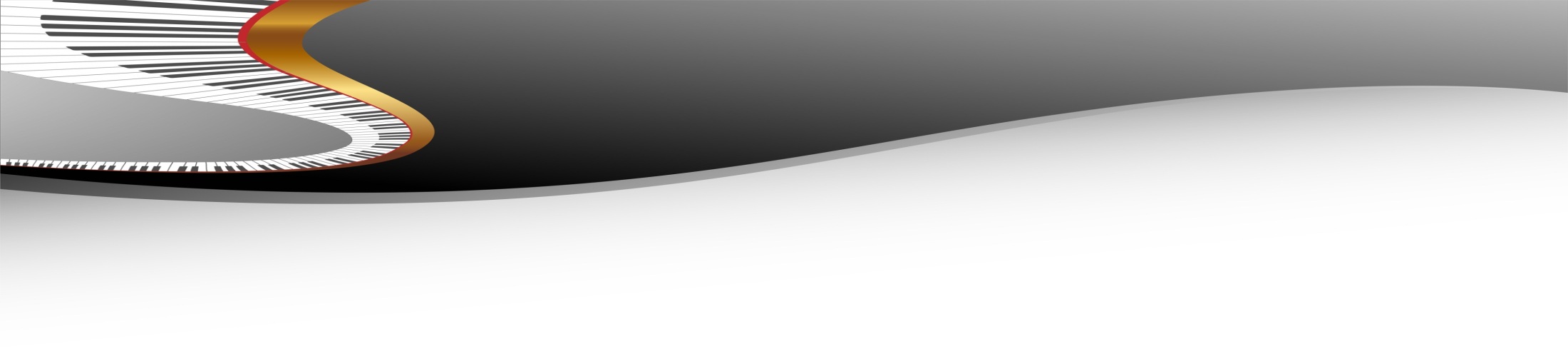 Alleluia – Kim Long
Người ta sống không nguyên bởi bánh, nhưng bởi mọi Lời do miệng Thiên Chúa phán ra.
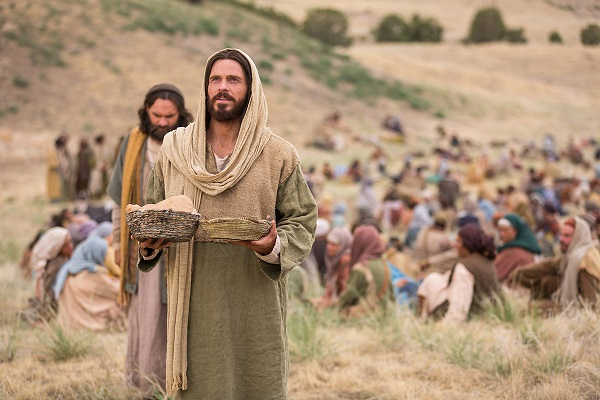 LỄ DÂNG
St. Đinh Công Huỳnh
ÐK: Tựa trầm hương thơm bay nghi ngút nơi thiên cung nhiệm mầu, xin cho lời con nguyện cầu tỏa bay lên trước Thiên Nhan. Ðây lễ dâng con dâng trọn đời là tình yêu trong trái tim hồng.
1. Ðây ly rượu ươm tình nồng và bánh thơm do công người người, Ngài dủ thương ban xuống muôn ơn. Xin cho người luôn tìm người, cùng nắm tay chung xây cuộc đời, tình nở hoa, sống thái hòa.
ÐK: Tựa trầm hương thơm bay nghi ngút nơi thiên cung nhiệm mầu, xin cho lời con nguyện cầu tỏa bay lên trước Thiên Nhan. Ðây lễ dâng con dâng trọn đời là tình yêu trong trái tim hồng.
2. Con xin hiệp dâng về trời niềm sướng vui lo âu muộn phiền, đời bình yên hay lúc gian truân. Xin cho đời con ngày ngày là lễ dâng dâng trên bàn thờ, dù đời con xót xa nhiều.
ÐK: Tựa trầm hương thơm bay nghi ngút nơi thiên cung nhiệm mầu, xin cho lời con nguyện cầu tỏa bay lên trước Thiên Nhan. Ðây lễ dâng con dâng trọn đời là tình yêu trong trái tim hồng.
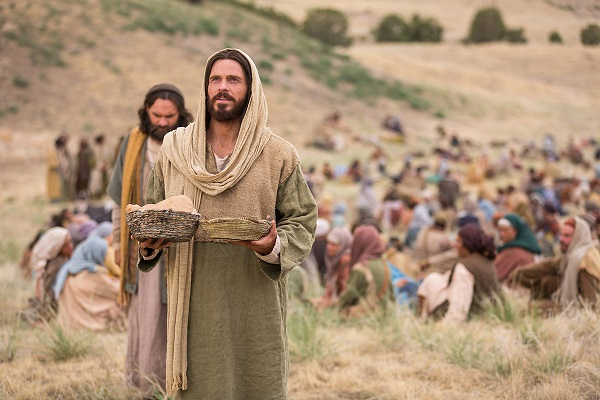 PHÚT GIÂY NHIỆM MẦUSr. Trầm Hương, FMSR
1. Phút giây này Chúa ở với con, khắc ghi bằng giao ước thiên thu. Phút giây này con ngỡ như mơ, ân tình chan chứa.
ĐK. Xin cho con yêu Ngài suốt đời! Xin cho con theo Ngài mãi thôi, như hình với bóng. Xin cho con trung thành suốt đời! Làm nụ hoa trắng đơn sơ, tấm chân tình dâng Chúa mà thôi.
2. Phút giây này dâng trọn trái tim, biết nói gì giây phút linh thiêng. Phút giây này năm tháng trông mong, ân tình sâu lắng.
ĐK. Xin cho con yêu Ngài suốt đời! Xin cho con theo Ngài mãi thôi, như hình với bóng. Xin cho con trung thành suốt đời! Làm nụ hoa trắng đơn sơ, tấm chân tình dâng Chúa mà thôi.
3. Phút giây này con được hoá thân, tấm linh hồn sáng chói thiên ân. Phút giây này con uống no say ân tình Thiên Chúa.
ĐK. Xin cho con yêu Ngài suốt đời! Xin cho con theo Ngài mãi thôi, như hình với bóng. Xin cho con trung thành suốt đời! Làm nụ hoa trắng đơn sơ, tấm chân tình dâng Chúa mà thôi.
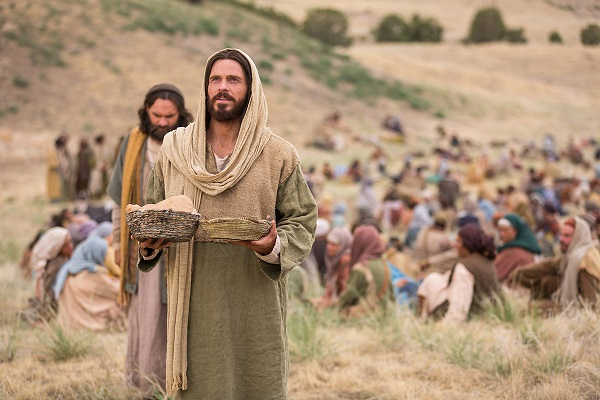 BÁNH TRƯỜNG SINHLm. Thái Nguyên
ĐK: "Chính Ta là bánh trường sinh. Ai đến với Ta không hề phải đói. Ai tin vào Ta không khát bao giờ".
1. Như bao con người lo lắng miếng ăn, nhưng ta đừng quên lương thực trường tồn là chính Chúa. Ngài mời gọi ta hãy ra sức làm việc không vì vật chất, nhưng để có lương thực trường sinh.
ĐK: "Chính Ta là bánh trường sinh. Ai đến với Ta không hề phải đói. Ai tin vào Ta không khát bao giờ".
2. Kiếp sống con người như gió thoáng qua, như sương-nhỏ sa trên ngàn rồi tan còn chi nữa. Chỉ còn lại đây những ai đã một lòng trông cậy vào Chúa, không tàn úa nhưng rạng ngời luôn.
ĐK: "Chính Ta là bánh trường sinh. Ai đến với Ta không hề phải đói. Ai tin vào Ta không khát bao giờ".
3. Xin cho con được sống với Chúa luôn, an tâm vượt qua cảnh đời mịt mù nhiều gian khó. Vì hằng có Chúa vẫn nâng đỡ phù trì con còn sợ chi, tin vào Chúa con no đầy từ đây.
ĐK: "Chính Ta là bánh trường sinh. Ai đến với Ta không hề phải đói. Ai tin vào Ta không khát bao giờ".
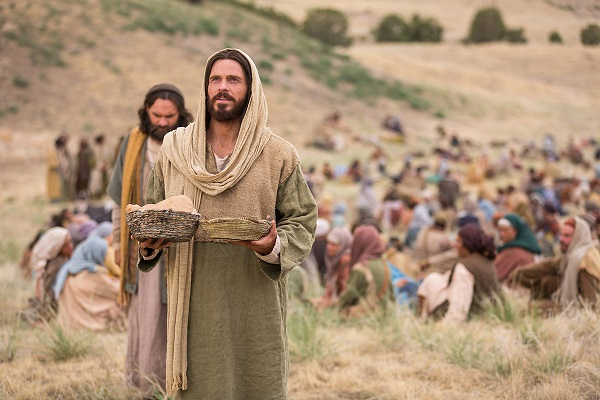 RA VỀLm. Nguyễn Duy
ĐK: Ra về, ra về lòng con bao hân hoan Chúa ơi. Vui mừng, vui mừng vì có Chúa bước đi cùng con. Ơn trời, ơn trời tựa mưa sa xuống trên đời con. Đỡ nâng con, giữ gìn con luôn thắm tươi màu son.
1.Chúa đã thương kêu mời đoàn con cái. Đến nơi bàn tiệc Thánh. Đón nhận Mình Chúa Kitô làm của ăn thêm sức trên đường ta.
ĐK: Ra về, ra về lòng con bao hân hoan Chúa ơi. Vui mừng, vui mừng vì có Chúa bước đi cùng con. Ơn trời, ơn trời tựa mưa sa xuống trên đời con. Đỡ nâng con, giữ gìn con luôn thắm tươi màu son.
2.Chúa đã thương ban lời Người soi sáng. Dẫn đưa đoàn con cái. Thấy đường về bến yêu thương là quê hương luôn sống trong niềm vui.
ĐK: Ra về, ra về lòng con bao hân hoan Chúa ơi. Vui mừng, vui mừng vì có Chúa bước đi cùng con. Ơn trời, ơn trời tựa mưa sa xuống trên đời con. Đỡ nâng con, giữ gìn con luôn thắm tươi màu son.
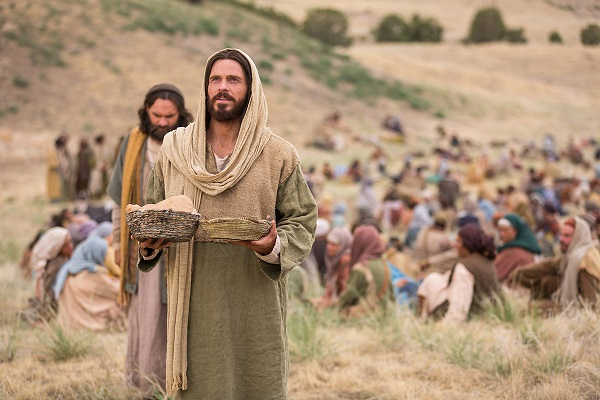